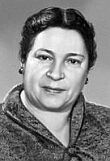 Агния Львовна Барто(1906-1981)
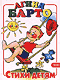 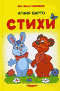 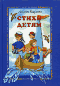 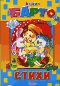 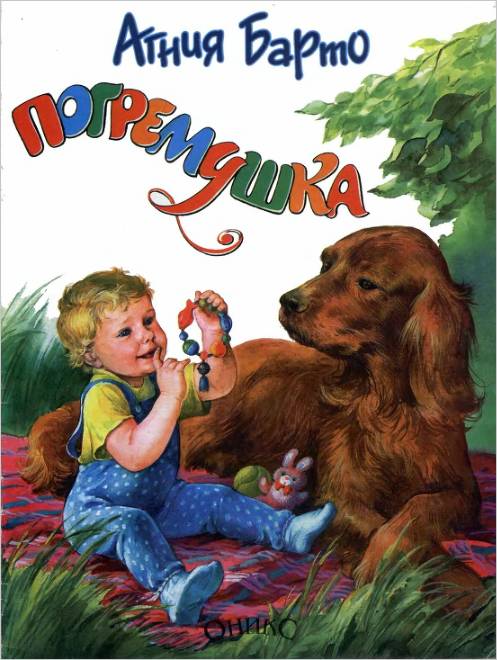 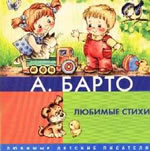 Отложной воротничок
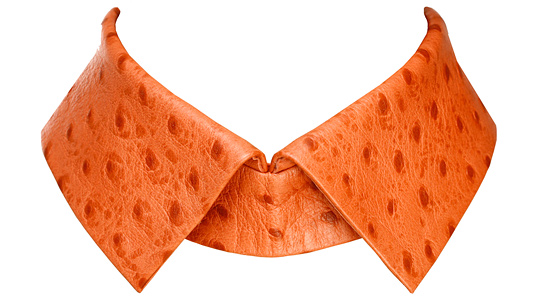 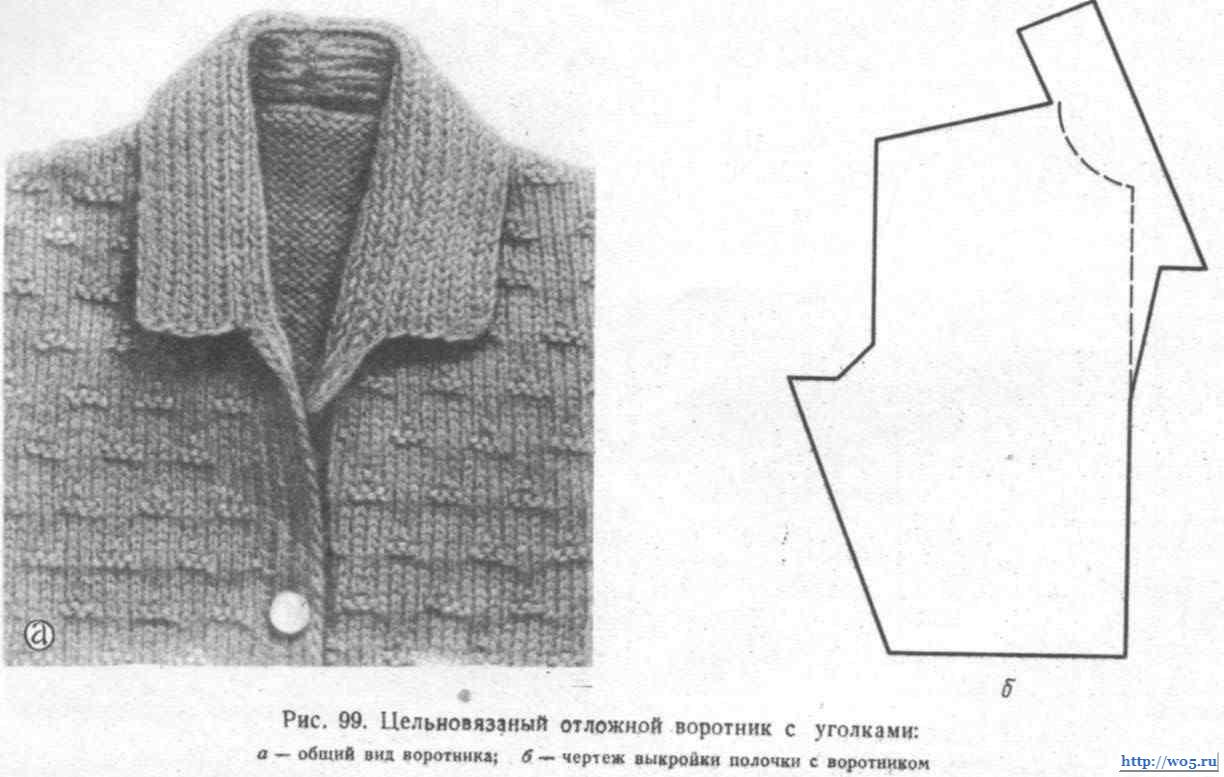 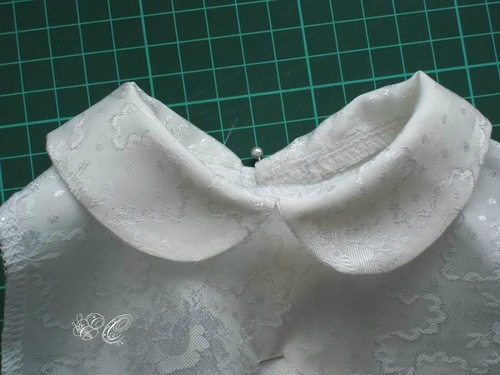 Петя
он
мальчик
новичок
Просыпался, поступает, проснулся, испугался, оделся, схватил, разбудил, заснуть не мог.